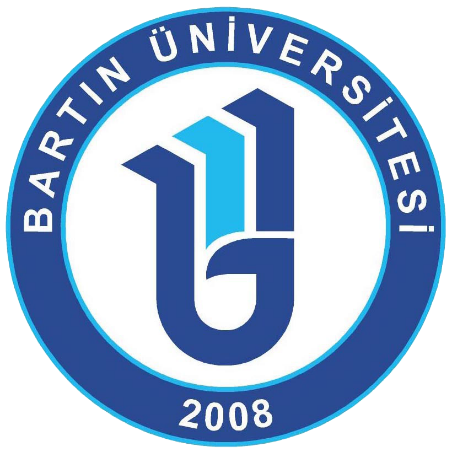 BARTIN ÜNİVERSİTESİ EDEBİYAT FAKÜLTESİ        TARİH BÖLÜMÜ TANIŞMA VE BİLGİLENDİRME TOPLANTISI
BÖLÜMÜMÜZE HOŞGELDİNİZ…
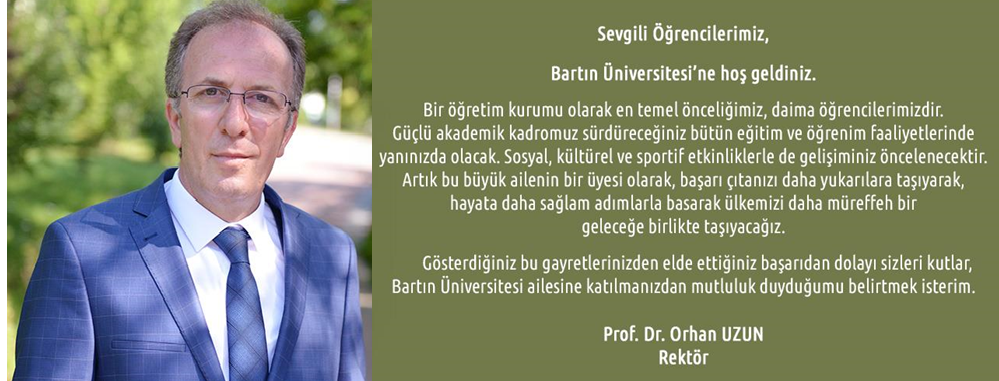 ÜNİVERSİTEMİZİ TANIYALIM Bartın Üniversitesi, 22 Mayıs 2008 yılında kurulmuştur.Zonguldak Karaelmas Üniversitesi Rektörlüğüne bağlı iken adı ve bağlantısı değiştirilen Bartın Orman Fakültesi ve Meslek yüksekokulları üniversitemizin ilk birimlerini oluşturmuşlardır.
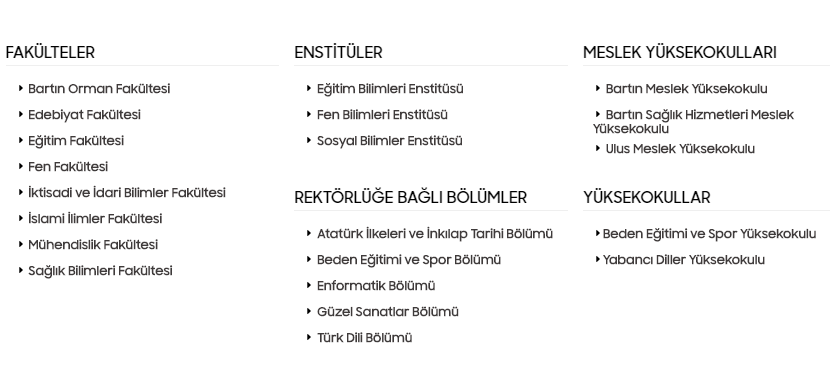 Kutlubey Kampüsü
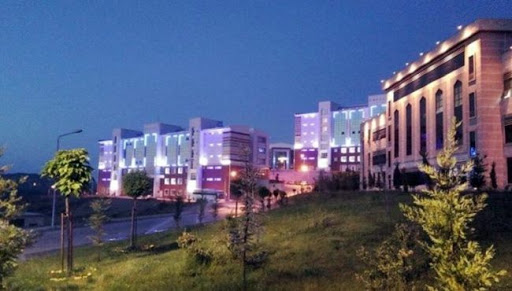 Ağdacı Kampüsü
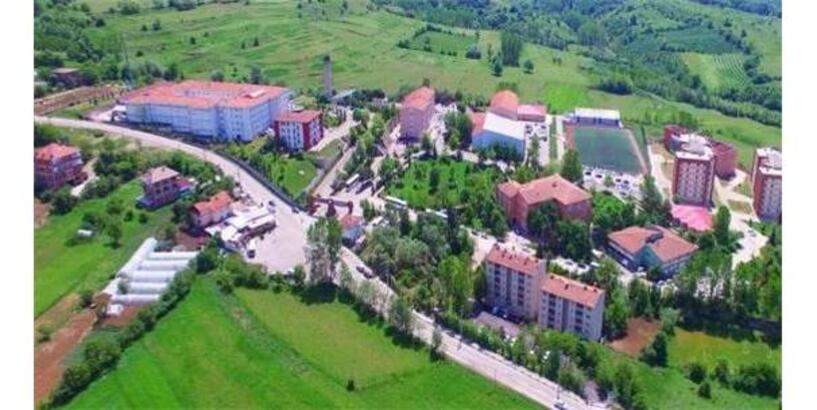 ŞEHRİMİZİ TANIYALIM
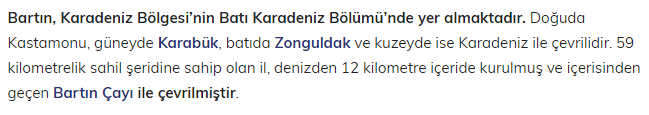 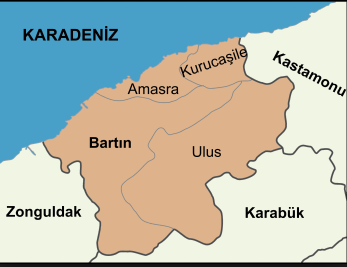 ŞEHRİMİZİ TANIYALIM
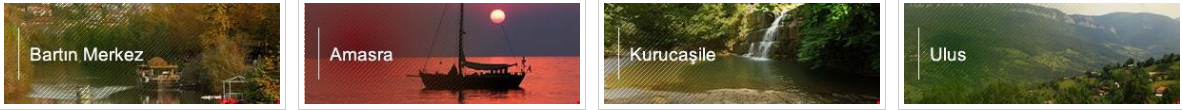 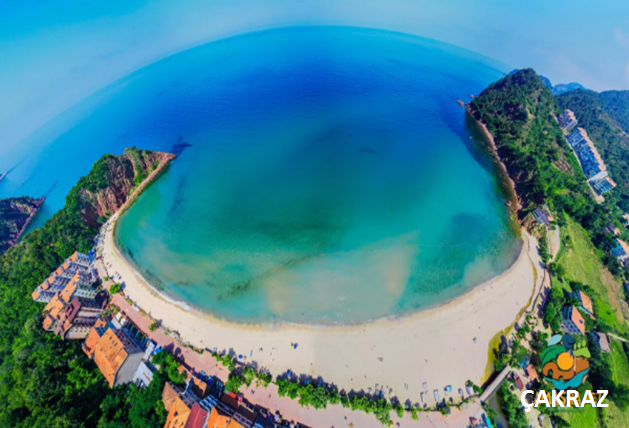 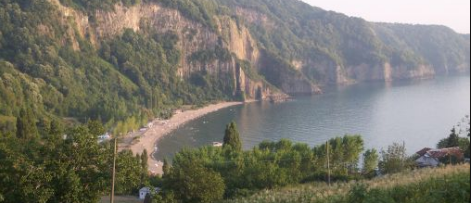 GÜZELCEHİSAR
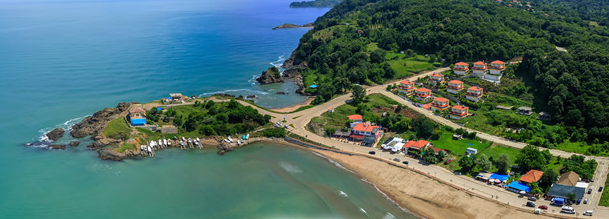 MUGADA
FAKÜLTEMİZİ TANIYALIM
Edebiyat Fakültesi
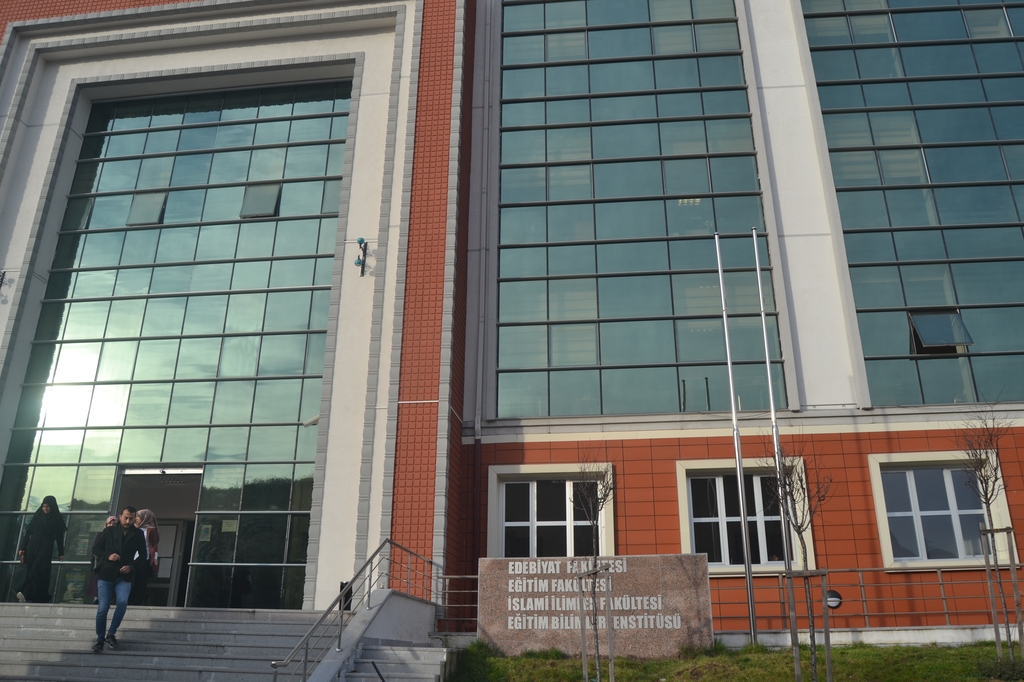 Edebiyat Fakültemizi Tanıyalım           FAKÜLTE DEKANIMIZ
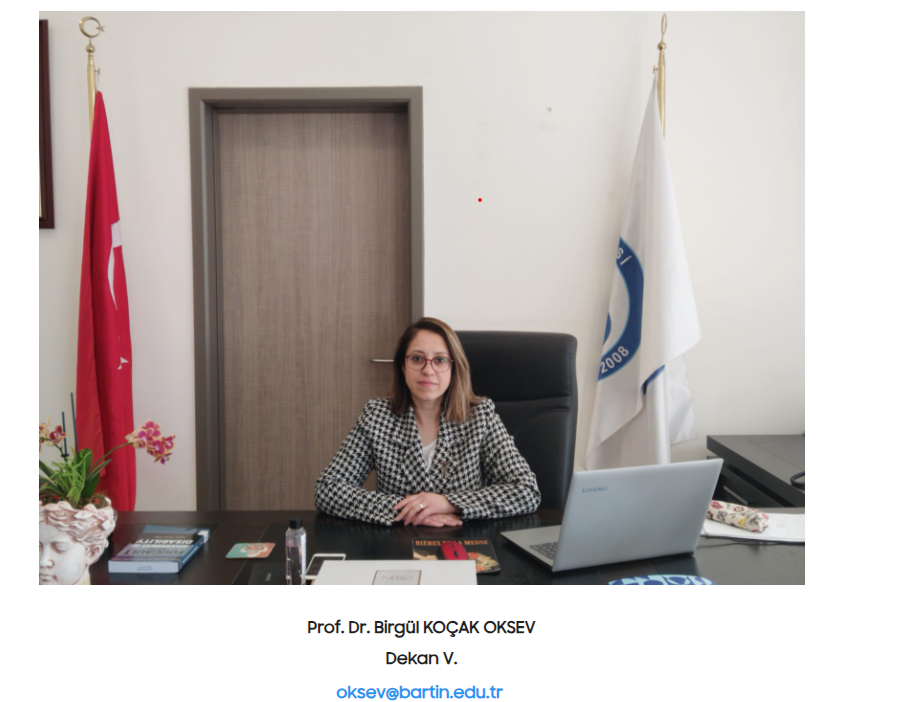 DEKAN YARDIMCILARI
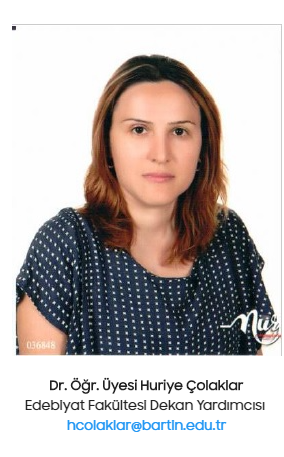 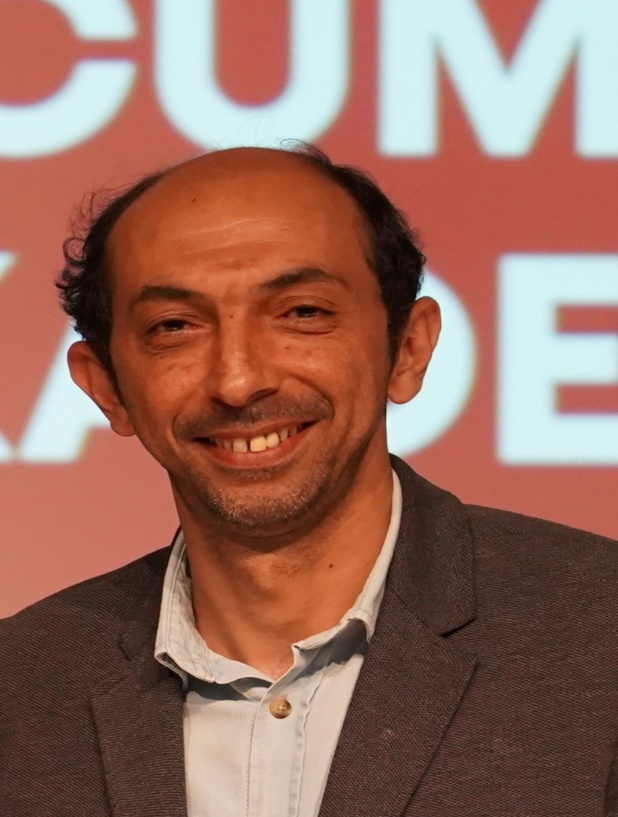 Doç. Dr. Haluk ÖNER Edebiyat Fakültesi Dekan Yardımcısı0378 501 1000/ Dâhili No: 5691honer@bartin.edu.tr
Öğrenci işleri birimi
Transkript ve öğrenci belgelerinizi ubys.bartın.edu.tr adresinden talep edebilirsiniz.
Diğer sorunlarınızda 1. kat öğrenci işleri biriminden yardım alabilirsiniz.
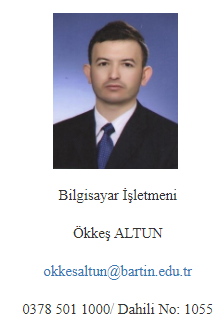 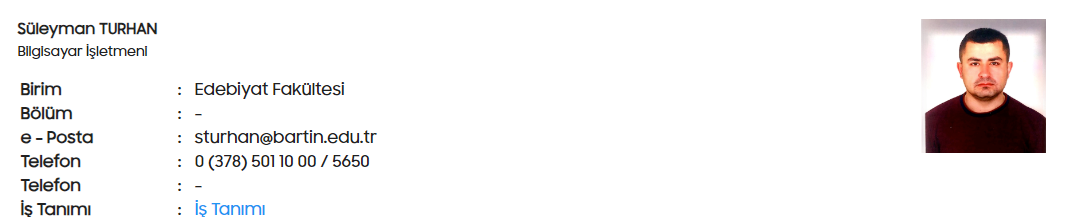 EDEBİYAT FAKÜLTESİ
Dil, edebiyat, felsefe, psikoloji, arkeoloji, tarih ve toplum bilimleri alanlarında verdiği eğitimle varlığı, insanı, kültür ve medeniyetleri, ulusal ve evrensel değerleri öğretirken öğrencilerinin düşünme ve problem çözme becerilerini geliştiren nitelikli bir eğitim sunmaktadır.
Disiplinlerarası ve çok yönlü bakış eğitim programlarımızın temel felsefesidir. 
Fakültemiz hakkında detaylı bilgilere ve duyurulara https://edebiyat.bartin.edu.tr/ adresinden ulaşabilirsiniz.
Aramızdaki iletişim artmasını istediğimiz için görüşlerinizi BİZE ULAŞIN sekmesinden iletebilirsiniz.
BÖLÜMÜMÜZÜ TANIYALIM
Tarih Bölümümüz, 26 Ocak 2011 tarihinde Bartın Üniversitesi Edebiyat Fakültesi bünyesinde kurulmuş olup, 2012 - 2013 Eğitim ve Öğretim yılı itibari ile eğitim-öğretim faaliyetlerine başlamıştır. Tarih Bölümümüze bağlı 7 Ana bilim Dalı bulunmaktadır. 
* Eski Çağ Tarihi
*Orta Çağ Tarihi
*Yeni Çağ Tarihi
*Yakın Çağ Tarihi
*Osmanlı Müesseseleri ve Medeniyeti Tarihi
*Türkiye Cumhuriyeti Tarihi
*Genel Türk Tarihi Ana Bilim Dallarından oluşmaktadır.
BÖLÜMÜMÜZÜ TANIYALIM
Gündüz ve gece öğretim türünde eğitim-öğretim faaliyetlerini sürdüren  bölümümüzün eğitim dili Türkçe’dir. 2016 yılında ilk lisans mezunlarını vermiş olan bölümümüz de 3 Profösör, 2 Doç. Dr., 5 Dr. Öğr. Üyesi ve 4 Araştırma Görevlisi  ile Lisans düzeyinde eğitim-öğretim faaliyetlerine yaklaşık 200 öğrencisiyle devam etmektedir. Bölümümüz lisans programında çift anadal ve yandal programları aktif hale getirilmiştir. Yüksek lisans programımızda da eğitim öğretim faaliyetleri sürdürülmektedir. 
Bölüm hakkındaki detaylı bilgilere ve duyurulara https://tarih.bartin.edu.tr/ adresinden ulaşabilirsiniz.
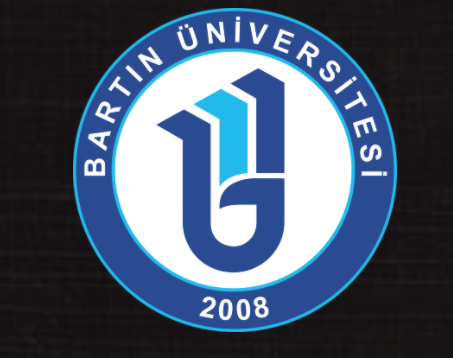 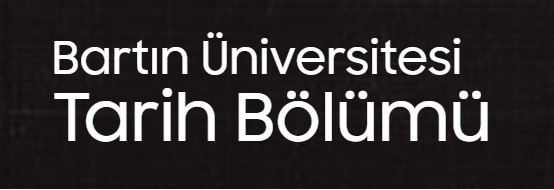 Aramızdaki iletişim artmasını istediğimiz için görüşlerinizi internet sitemizdeki BİZE ULAŞIN sekmesinden ve sosyal medya hesaplarımız üzerinden iletebilirsiniz.
BÖLÜMÜMÜZÜN SOSYAL MEDYA HESAPLARI
Facebook
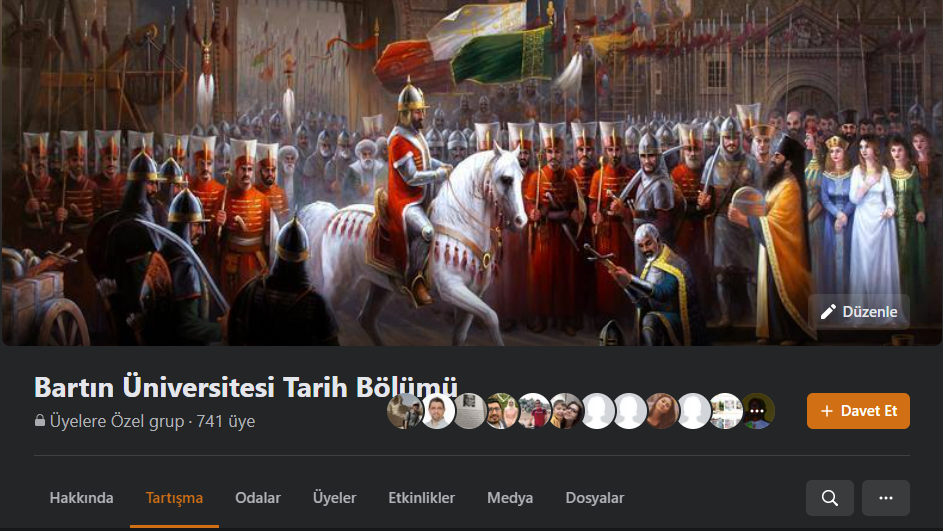 Bölüm Yönetimi
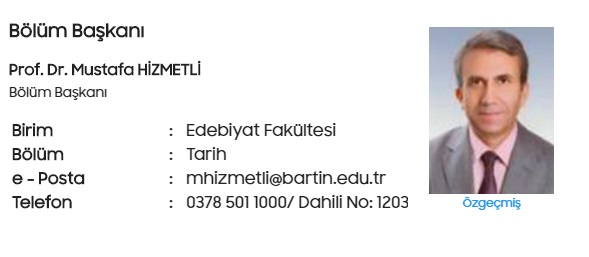 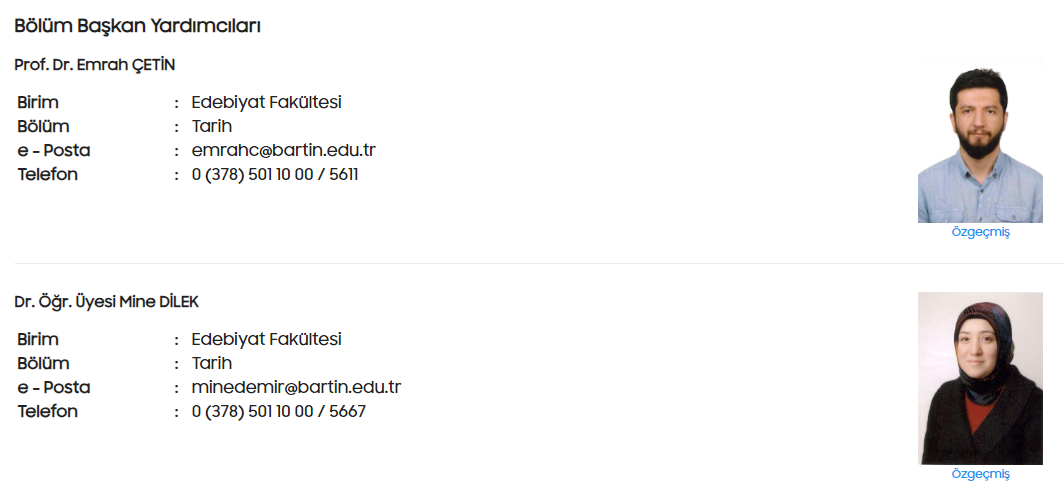 Bölüm Öğretim Üyeleri
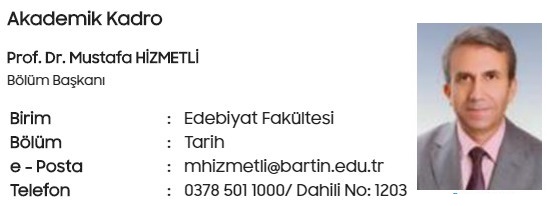 Bölüm Öğretim Üyeleri
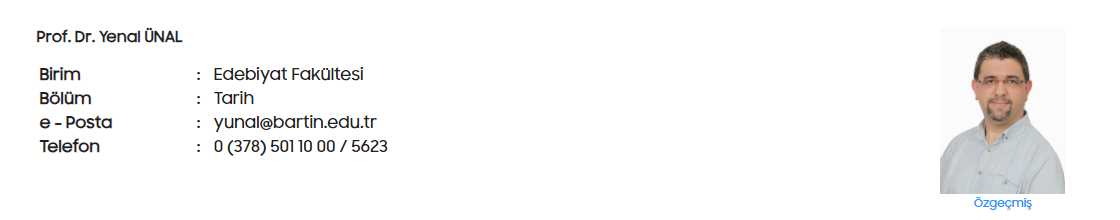 Bölüm Öğretim Üyeleri
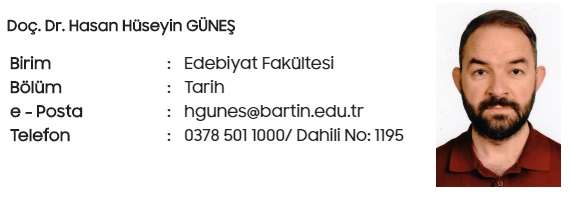 Bölüm Öğretim Üyeleri
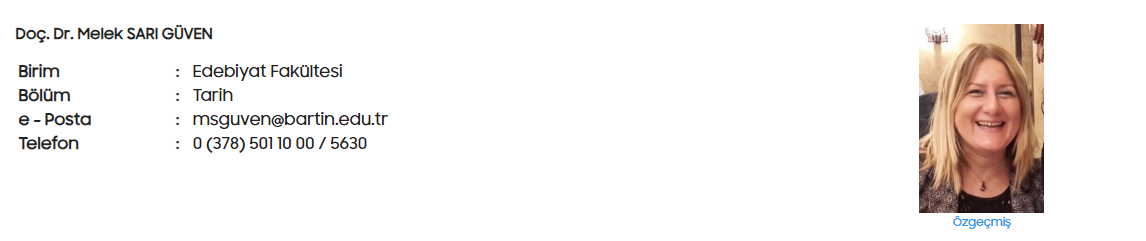 Bölüm Öğretim Üyeleri
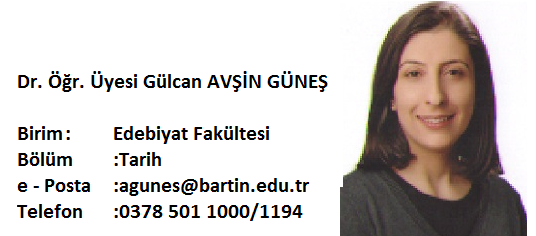 Bölüm Öğretim Üyeleri
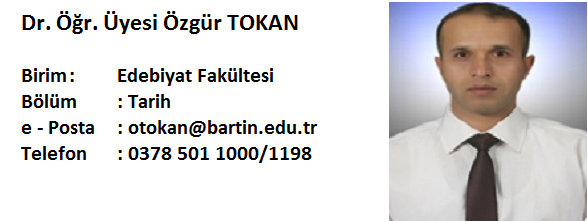 Bölüm Öğretim Üyeleri
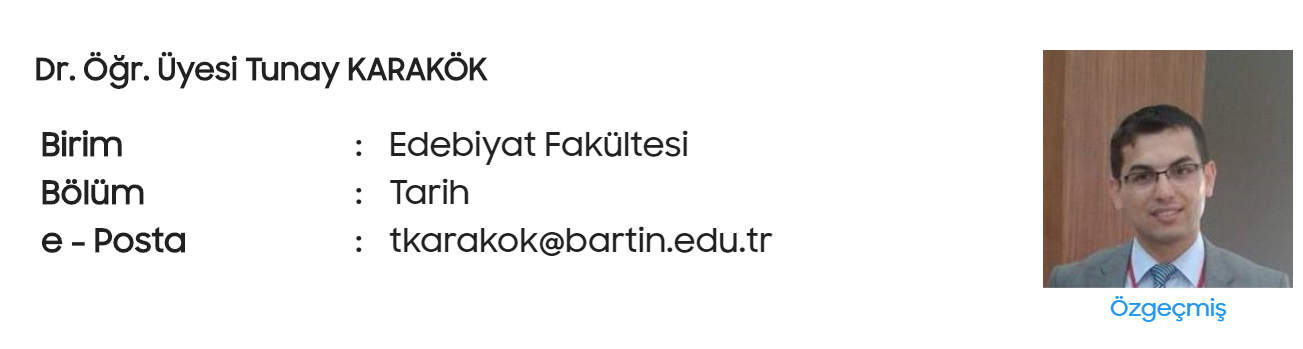 Bölüm Öğretim Üyeleri
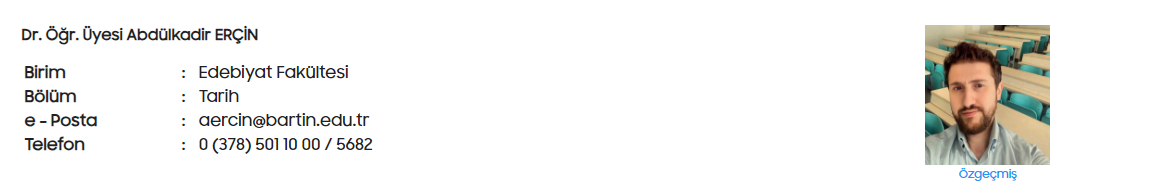 Bölüm Öğretim Elemanları
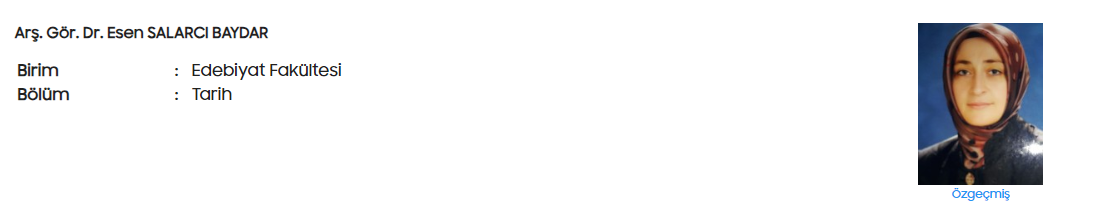 Bölüm Öğretim Elemanları
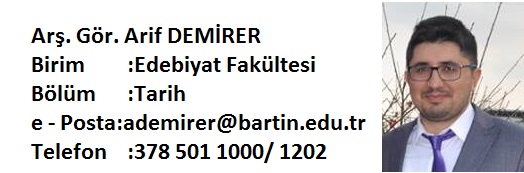 Bölüm Öğretim Elemanları
Bölüm Öğretim Elemanları
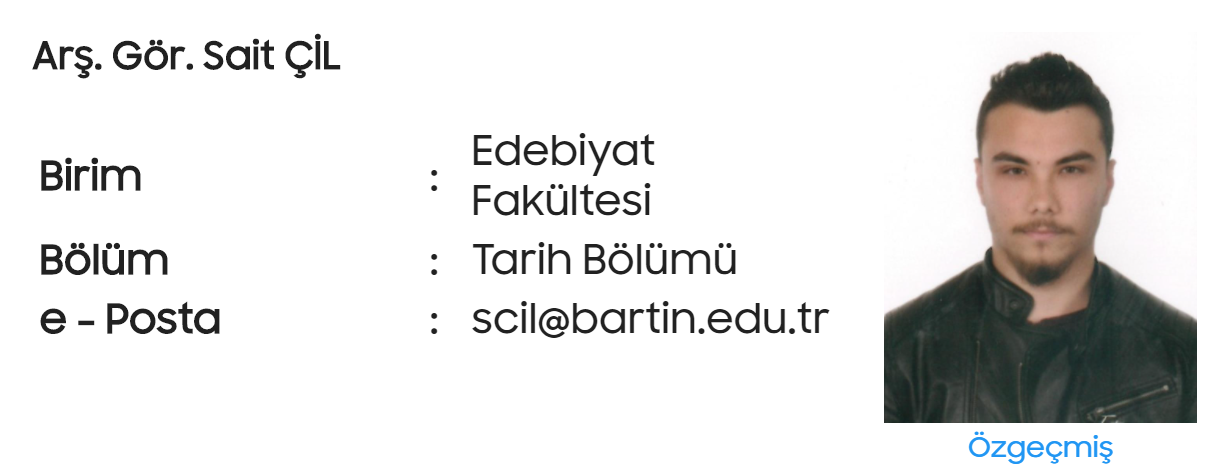 Öğrenci Danışmanlıkları
1. SINIF NORMAL ÖĞRETİM AKADEMİK DANIŞMANI
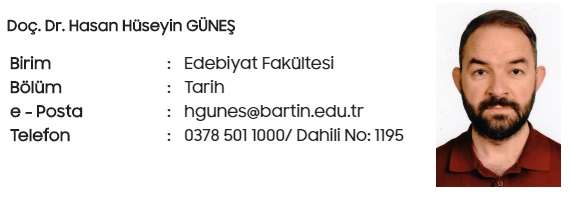 UZAKTAN EĞİTİM (UZEM)
İçinde bulunduğumuz pandemi süreci nedeniyle derslerimiz, sınavlarımız ve ödevlerimiz uzak eğitim yolula yapılmaktadır.
Bu süreç üniversitemizin uzaktan eğitim sistemi (UZEM) tarafından https://uzem.bartin.edu.tr/ adresinden yönetilmektedir.
Derslerinize nasıl gireceğiniz, ödevlerinizi nasıl yükleyeceğiniz gibi birçok sorunun cevabını site içerisindeki YARDIM butonuna alabilirsiniz.
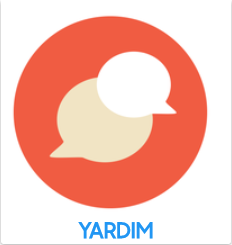 ÖĞRENCİLERİMİZİN HAK VE SORUMLULUKLARI
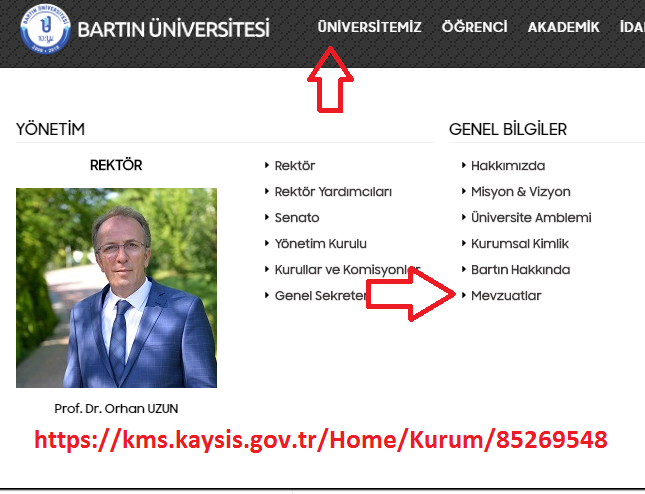 ÖĞRENCİLERİMİZİN HAK VE SORUMLULUKLARIhttps://kms.kaysis.gov.tr/Home/Goster/40462
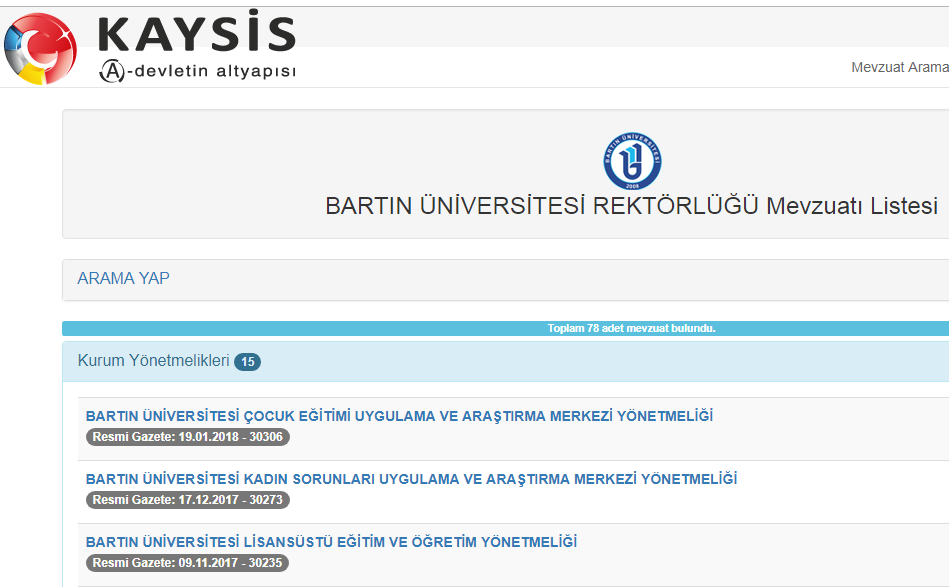 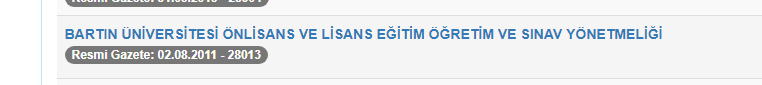 Sağlık, sosyal ve kültürel faaliyetler
Kütüphane Hizmetleri, 
Ödünç Alma
Süreli Yayınlardan Faydalanma
Fotokopi Hizmetleri 
Online Veri Tabanlarına Erişim
-     Kutlubey Kampüs Kütüphanesi (Mehmet Akif Ersoy Derslikleri Zemin Kat)
Ağdacı  Kampüs Kütüphanesi (Ağdacı Kapmüsü Kütüphane Binası 1. Kat)
Sağlık, sosyal ve kültürel faaliyetler
Öğrenci Kulüpleri,
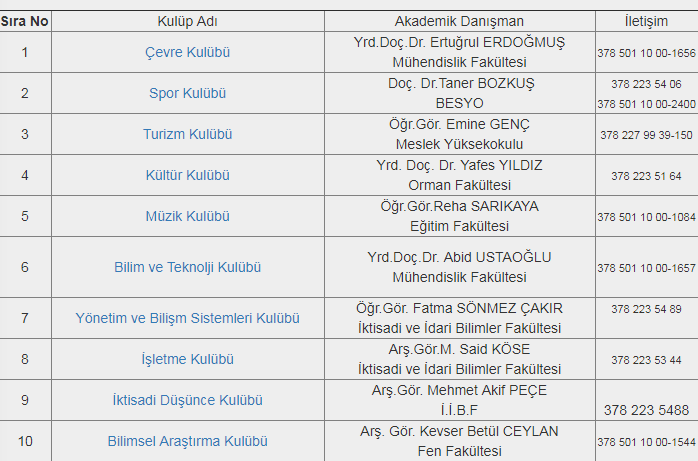 Sağlık, sosyal ve kültürel faaliyetler
Öğrenci Kulüpleri,
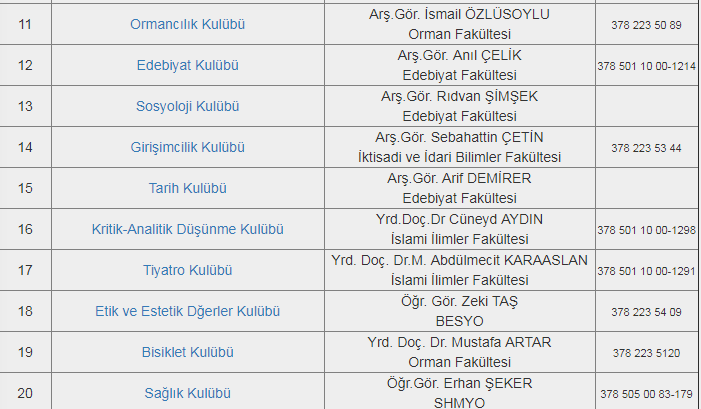 Sağlık, sosyal ve kültürel faaliyetler
Öğrenci Kulüpleri,
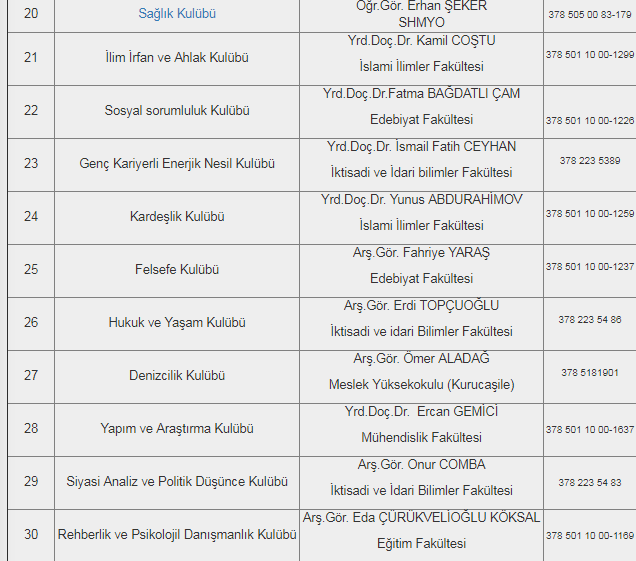 Sağlık, sosyal ve kültürel faaliyetler
Öğrenci Kulüpleri,
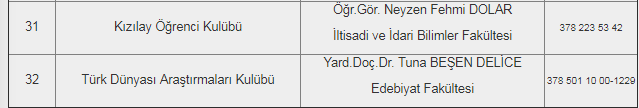 Sağlık, sosyal ve kültürel faaliyetler
Yemekhane Hizmetleri, 
Sportif Faaliyetler,
 Kantin,
 Mediko Birimi,
 Yurtlar,
 Ulaşım İmkanları.
Rektörlük İletişim Merkezi (RİMER)
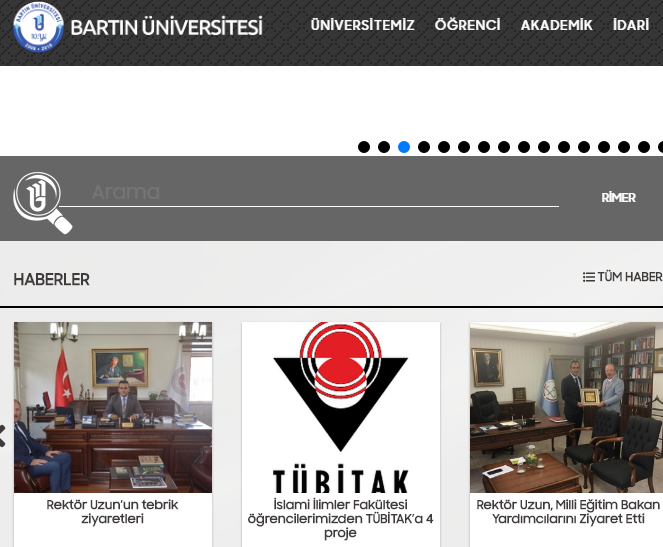 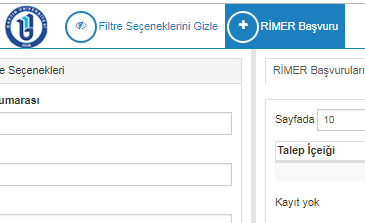 Akademik çalışma imkanları ve araştırma merkezleri.
Edebiyat Fakültesi Dergisi
 Edebiyat Fakültesi Karakalem Dergisi
Öğrenci Sempozyumlarına katılım (Öğrencilerin bilimsel etkinliklere katılımı destekleme süreçleri ile ilgili koşullar hakkında bilgilendirilme)
Kısmi Zamanlı Öğrenci İstihdamı ve Burslar
Kısmi zamanlı öğrenci istihdamı Sağlık-Kültür ve Spor Daire başkanlığı tarafından yapılmaktadır. Bu birimin wep sitesinin duyurular kısmını takip etmeniz gerekmektedir. 
KYK bursları ve Fakülte Bursları 
Tev, Vakıflar Genel Müdürlüğü Bursları
Özel Derneklerin verdiği burslar.
Üniversitemizin Kalite Süreci
İç paydaşlarımız olan öğrencilerin kalite süreçlerine katılımı hakkında bilgilendirme,
Farabi, Erasmus, ve Mevlana Değişim Programları
Farabi Programı
Başkanlığımızca belirlenmiş 15 üniversiteye gidecek Farabi programı kapsamındaki öğrencilerimize 8 ay boyunca 600 TL burs ödenecektir.
Yurtiçindeki yükseköğretim kurumları arasında öğrenci değişimini içeren bir program olan Farabi Değişim Programıkapsamında, öğrenciler bir ya da iki yarıyıl farklı bir yükseköğretim kurumunda eğitim alma imkânı bulmaktadır. 
Ayrıca, değişime katılan öğrencilere 4 ay süre ile Başkanlığımızca karşılıksız burs verilmektedir. Şimdiye kadar yaklaşık 30 bin kişi bu programdan faydalanmıştır.
Farabi değişim programında yurtiçindeki diğer üniversitelere giden öğrencilere 4 ay süre ile 400 TL karşılıksız burs verilirken, CMP kapsamında Başkanlığımızca belirlenmiş 15 üniversiteye gidecek öğrencilerimize 8 ay boyunca 600 TL burs verilerek bu üniversitelere burs avantajı sağlanmıştır.
 Başkanlığımızca bu kapsamda belirlenen 15 üniversite Ağrı İbrahim Çeçen, Ardahan, Batman, Bayburt, Bingöl, Bitlis Eren, Erzincan, Gümüşhane, Hakkâri, Iğdır, Mardin Artuklu, Munzur, Muş Alparslan, Siirt ve Şırnak Üniversiteleridir.
Mevlana Programı
Mevlana Değişim Programı, yurtiçinde eğitim veren yükseköğretim kurumları ile yurtdışında eğitim veren yükseköğretim kurumları arasında öğrenci ve öğretim elemanı değişimini gerçekleştirmeyi amaçlayan bir programdır. 23 Ağustos 2011 tarih ve 28034 sayılı Resmi Gazete’de yayımlanan Yönetmelik ile birlikte yurt dışındaki yükseköğretim kurumları ile ülkemizdeki yükseköğretim kurumları arasında öğrenci ve öğretim elemanı değişiminin önü açılmıştır.
Değişim programına katılmak isteyen öğrenciler en az bir en fazla iki yarıyıl eğitim için; öğretim elemanları ise en az 1 hafta en fazla 3 ay süreyle dünyadaki yükseköğretim kurumlarında ders vermek üzere programdan faydalanabilirler. Benzer şekilde dünyanın bütün bölgelerinden de öğrenci ve öğretim elemanları Türkiye’deki yükseköğretim kurumlarına program kapsamında gelerek eğitim-öğretim faaliyetlerine katılabilirler.
Ayrıntılı bilgi için: http://mevlana.bartin.edu.tr
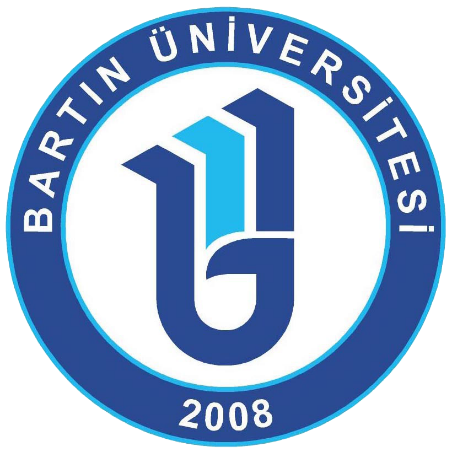 Uluslararası İlişkiler ve Erasmus Koordinatörlüğü
2018/2019 Akademik Yılı
Oryantasyon Programı Tanıtım Sunumu
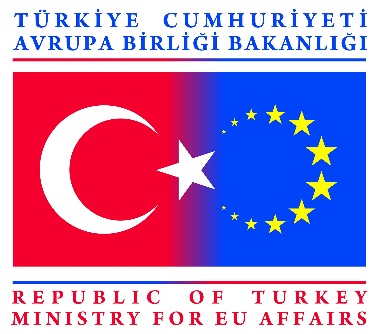 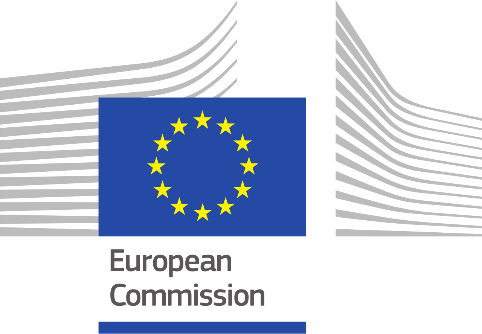 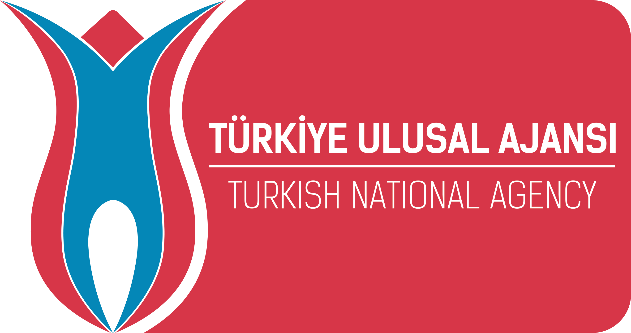 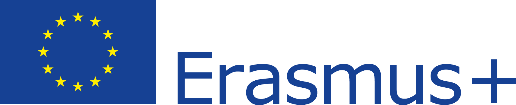 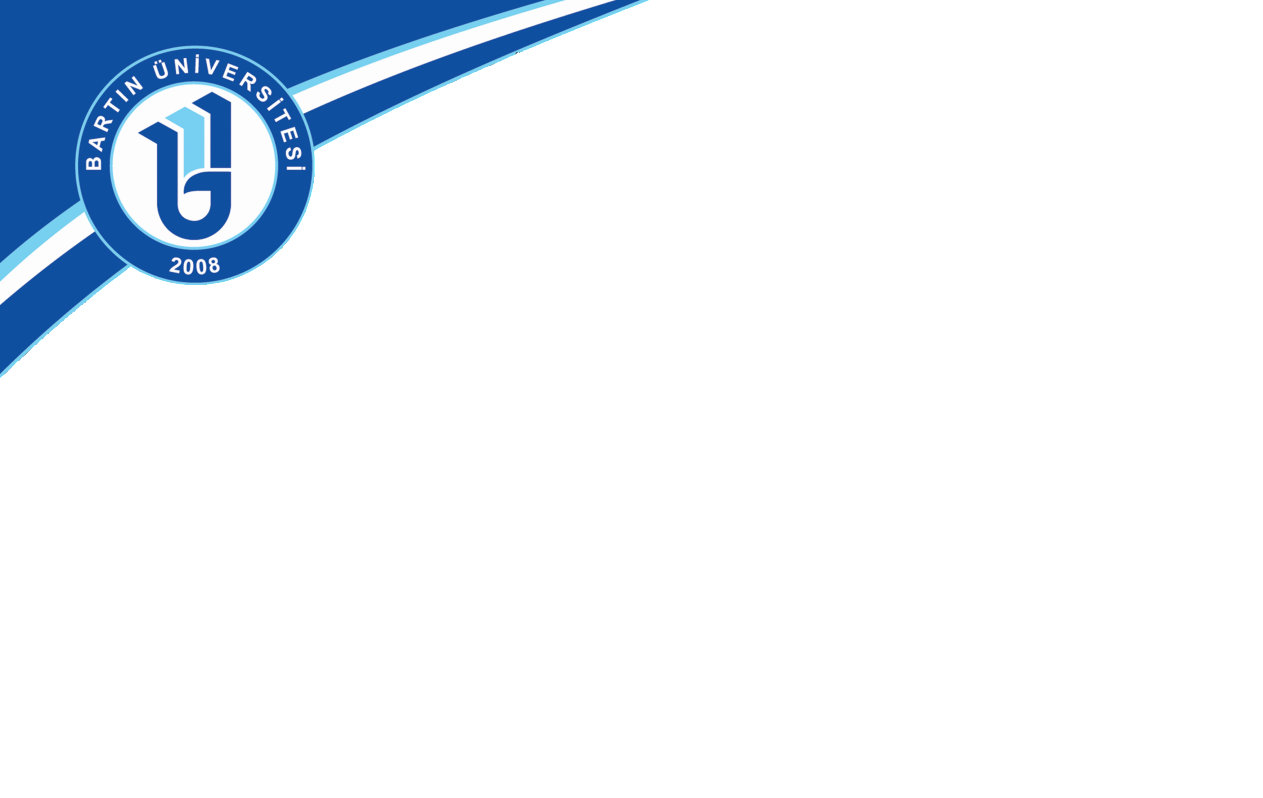 Sunum İçeriği
Erasmus+ Programı nedir?
Yükseköğrenimde Erasmus+ Öğrenci Hareketliliği
Hareketlilik Sağlanabilen Ülkeler ve Hibe Desteği
Katılım Şartı ve İmkanlar
Üniversitemiz Erasmus+ Anlaşmaları
Üniversitemize Gelen Öğrenciler
KAMUSAL (RESMİ) ALAN
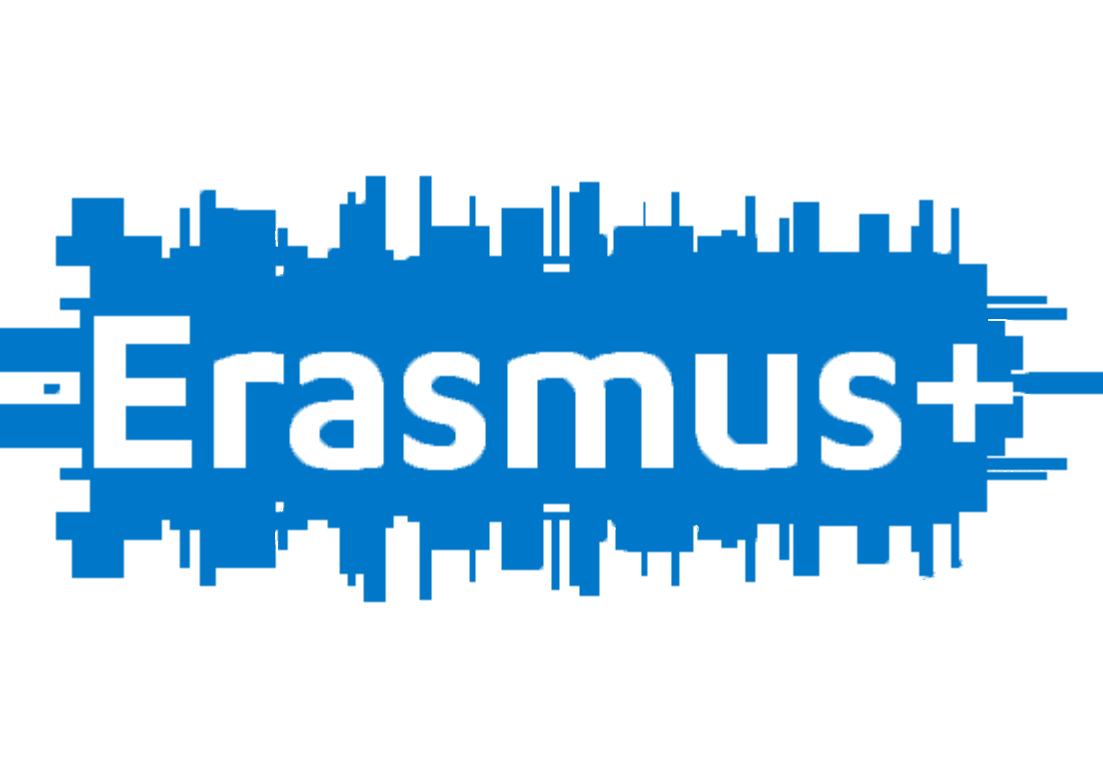 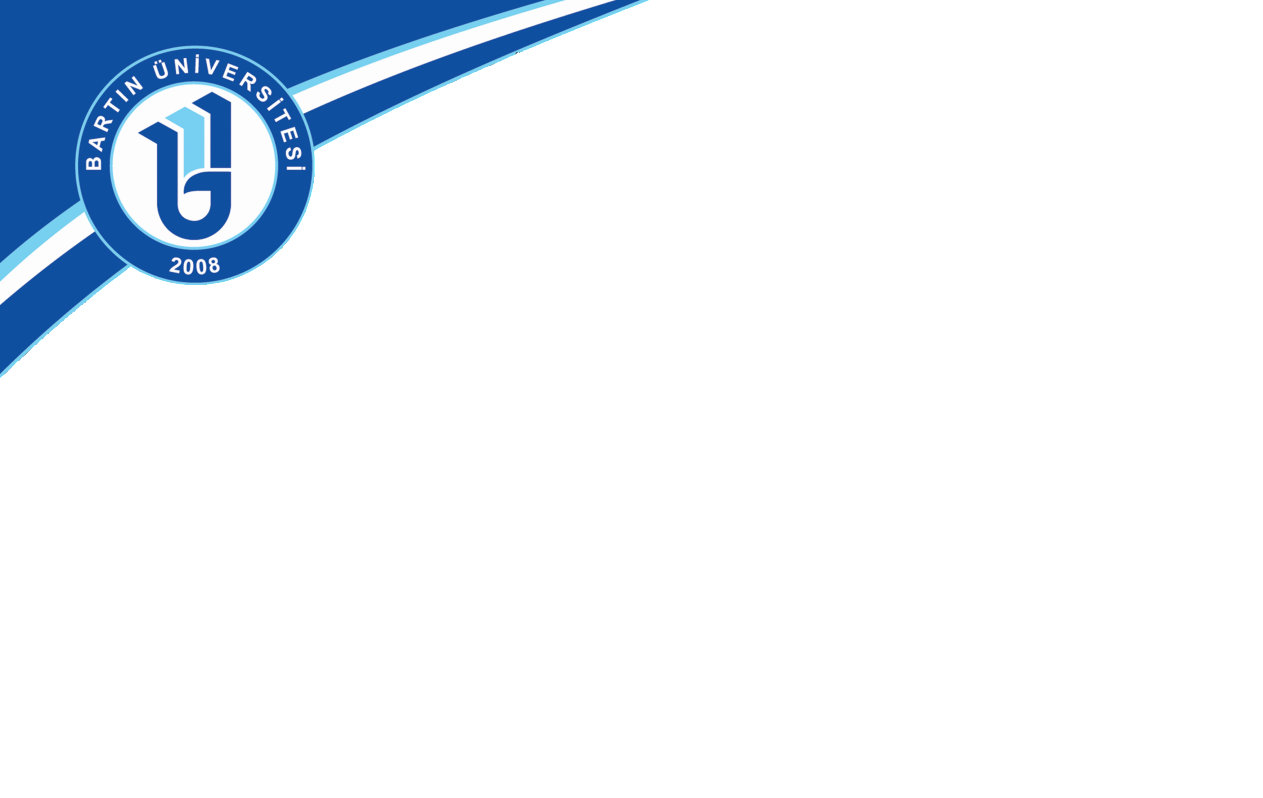 Erasmus+ Programı

Kişilere, yaş ve eğitim geçmişlerine bakılmaksızın yeni beceriler kazandırılması, kişisel gelişimlerinin güçlendirilmesi ve istihdam olanaklarının arttırılmasını amaçlar.

2014-2020 yılları arasında Eğitim, Gençlik ve Spor alanlarında uyguladığı bir hibe programıdır.
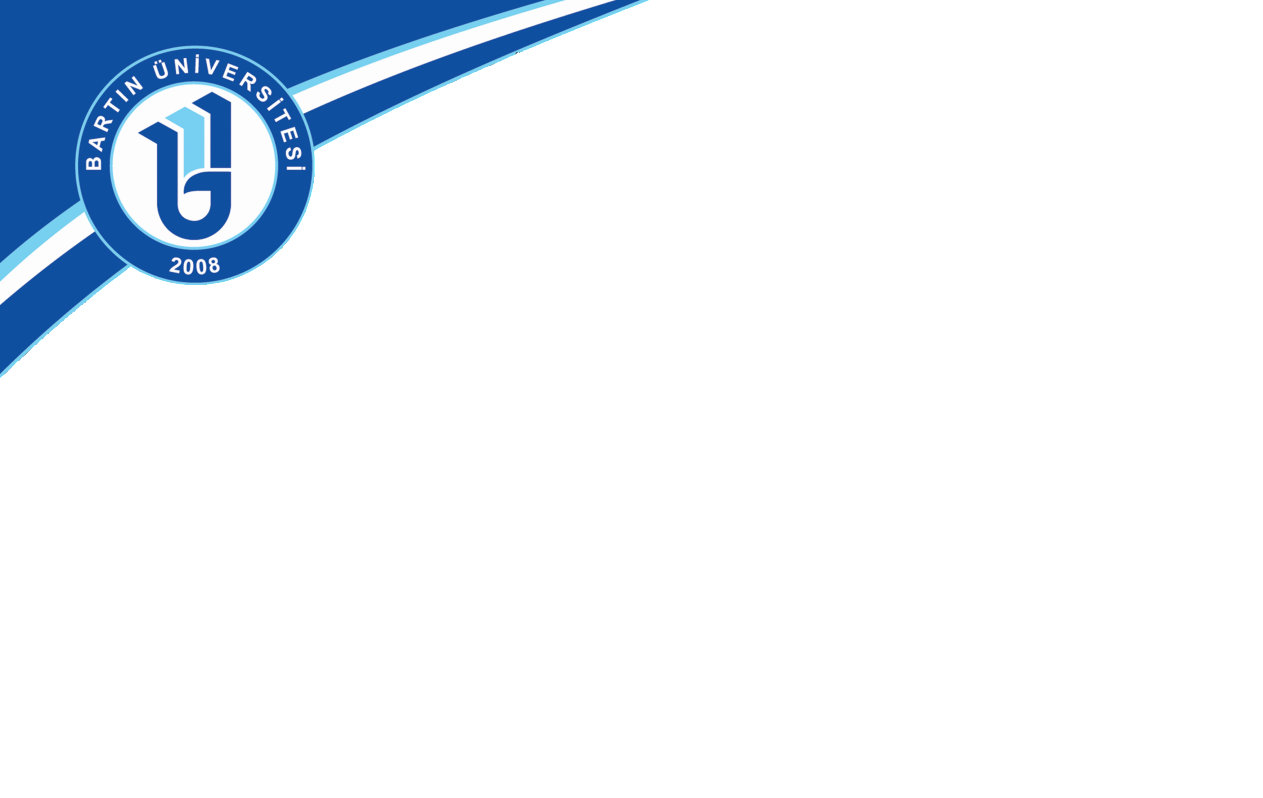 Yükseköğretimde Erasmus+
Erasmus+ Öğrenim Hareketliliği (KA103) 
ve Staj Hareketliliği

Öğrenim Hareketliliği

Bir akademik yıl içerisinde eğitimlerinin bir veya iki dönemini Avrupa Birliği üyesi bir ülkedeki anlaşmalı bir yükseköğretim kurumunda gerçekleştirmesidir.

Staj Hareketliliği

Avrupa Birliği Program Ülkelerinde anlaşma şartı aranmadan ilgili işletme/kurumlarda iş hayatına hazırlayıcı staj imkanı ve gidilen ülkenin iş olanaklarını, ekonomisini öğrenme
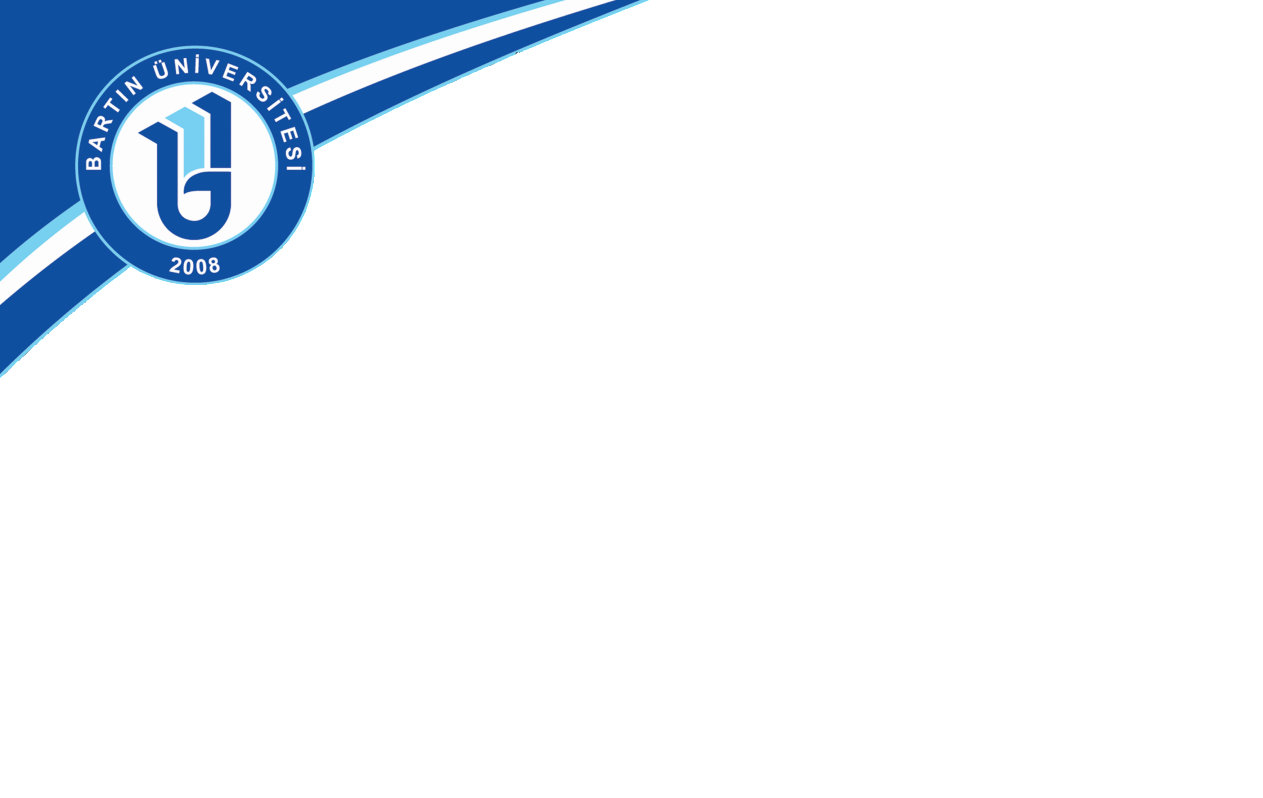 Avrupa Birliği Program Ülkeleri
Kırmızı ile belirtilenler anlaşmalarımızın olduğu ülkelerdir.
İsveç
Polonya
Almanya
Çek Cumh.
Romanya
Slovenya
Bulgaristan
İtalya
Makedonya
İspanya
Portekiz
Yunanistan
Hibelerin Ülkelere Göre Dağılımları
Erasmus+’dan hangi şartlarda ve hangi imkanlarla yararlanabilirim?
Katılım Şartı
Sağladığı İmkanlar
Üniversitenin Tam Zamanlı Öğrencisi olma 

Ön Lisans ve Lisans Düzeyi için 2.20 GNO
    Y. Lisans ve Doktora için 
    2.50 GNO

Minimum Düzeyde Yabancı Dil Şartı (B1 – Intermediate)

30 AKTS yükümlülüğü
Dil geliştirme veya yeni bir dil öğrenme olanakları

Farklı kültürleri tanıma fırsatı

Özgüven kazanımı 

Okulunuz tarafından tam tanınırlık

Hibe desteği
BÖLÜMÜMÜZÜN ERASMUS ANLAŞMALARI
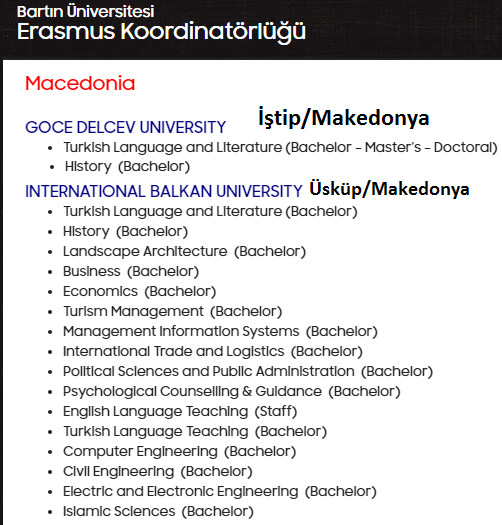 Anlaşması Olan Bölümler
Beden Eğitimi ve Spor Y. Okulu
Tüm Bölümler

Edebiyat Fakültesi
Sosyoloji
Türk Dili ve Edebiyatı
TARİH

Eğitim Fakültesi
Tüm Bölümler

Fen Fakültesi
Moleküler Biyoloji ve Genetik

İktisadi ve İdari Bilimler Fakültesi
İktisat
İşletme
Siyaset Bilimi ve Kamu Yönetimi


Mühendislik Fakültesi
Çevre Mühendisliği
İnşaat Mühendisliği
Metalurji ve Malzeme Mühendisliği
Makine Mühendisliği
Tekstil Mühendisliği

Orman Fakültesi
Orman Mühendisliği
Orman Endüstri Mühendisliği
Peyzaj Mimarlığı

Bartın Meslek Yüksekokulu
Seyahat Turizm ve Eğlence Hizmetleri
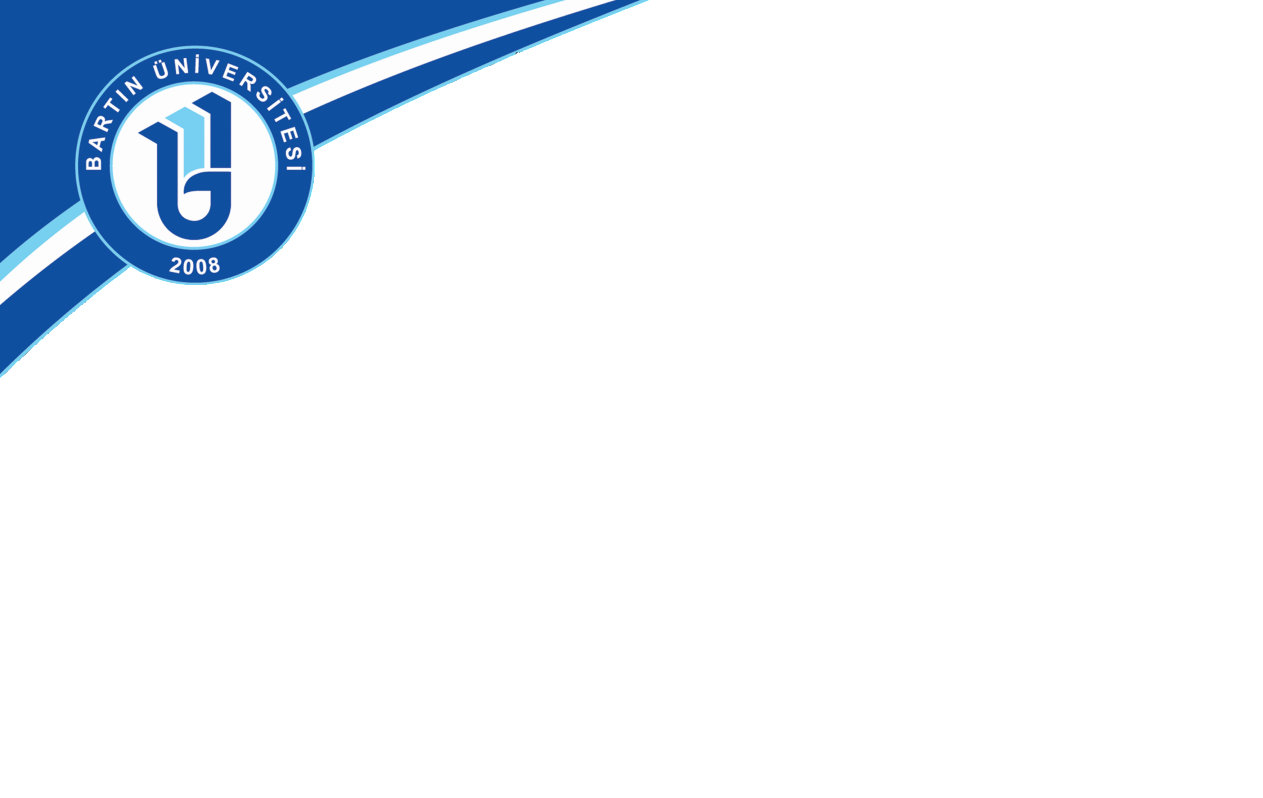 Üniversitemizdeki 
Uluslararası Öğrenciler

Üniversitemiz sadece yurtdışına öğrenci gönderen bir yükseköğretim kurumu değil aynı zamanda yurtdışından öğrenci kabul eden bir kurum pozisyonuna sahiptir.

Sadece 2017-2018 akademik yılı içerisinde üniversitemizde 283 uluslararası öğrencimiz kayıtlıdır.
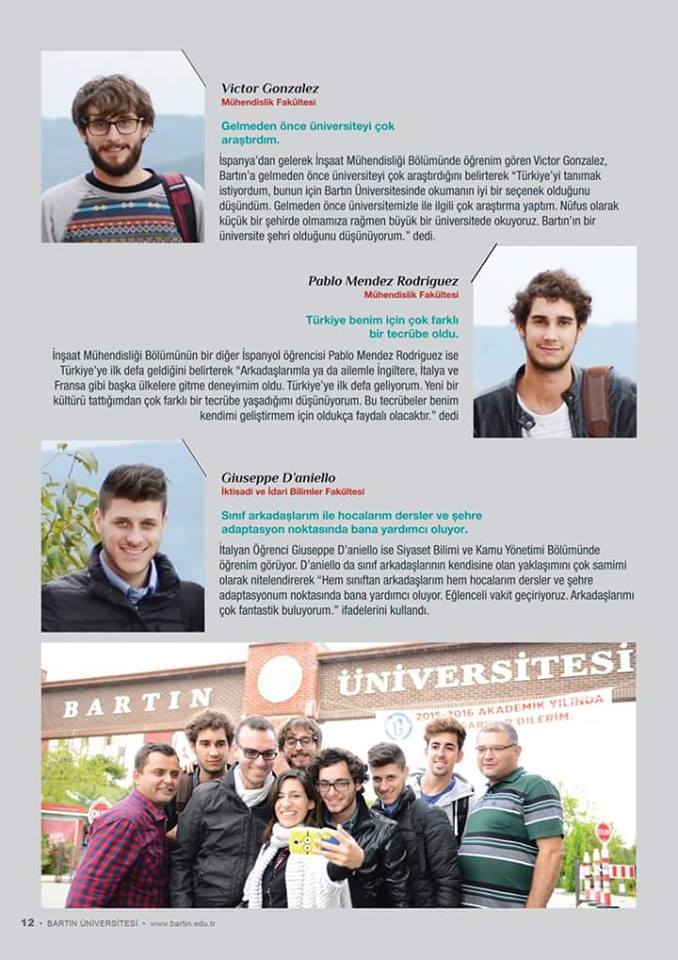 Bilgi için:
Adres: Orman Fakültesi Binası Kat: 1 (Orman Endüstri Katı)

Telefon: 0378 223 51 55

Web: http://erasmus.bartin.edu.tr   - http://ir.bartin.edu.tr 

E-posta: ulik@bartin.edu.tr
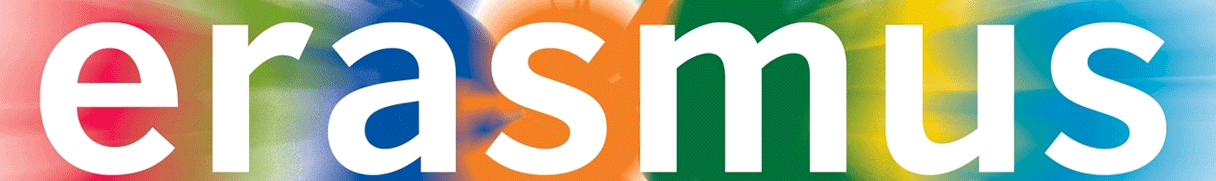 Ortak Zorunlu Dersler 
Oryantasyon Eğitimi
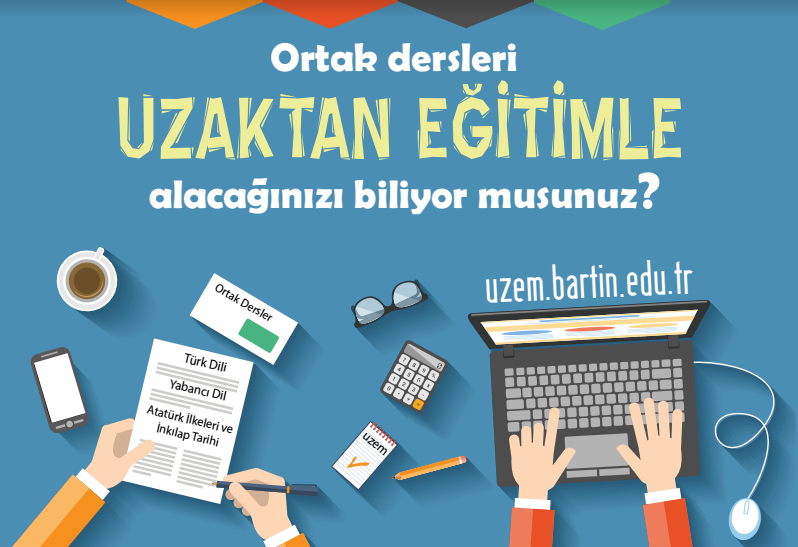 Uzaktan Eğitim Uygulama ve Araştırma Merkezi
"Enerji Verimliliği, Su Verimliliği ve Sıfır Atık Projesi"
Ülkemizde değişen iklime uyum sağlanması, su kaynaklarının kalite ve miktar açısından korunması ve sürdürülebilir yönetiminin sağlanmasına ilişkin “Ulusal Su Verimliliği” başlatılmış ve uygulanacak tedbirler neticesinde binalarda su kullanımlarında %25 tasarruf sağlanması hedeflenerek tüm personele ve öğrencilere farkındalık eğitimi verilmesi istenmektedir.
Bu kapsamda siz değerli öğrencilerimize Enerji Verimliliği, Su Verimliliği ve Sıfır Atık Projesi ile ilgili kısa bir sunum yapılacaktır.
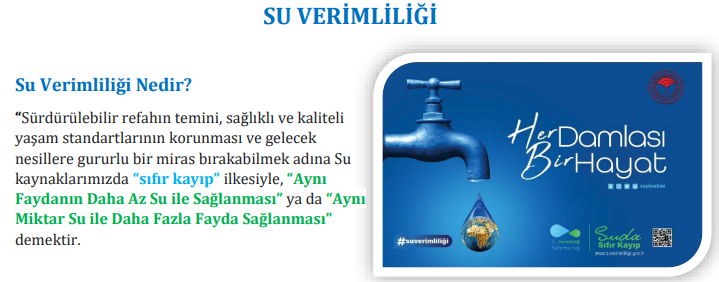 Soru-Cevap ???
ETKİNLİĞİMİZE KATILDIĞINIZ İÇİN TEŞEKKÜR EDERİZ. 

BAŞARILI BİR EĞİTİM-ÖĞRETİM HAYATI DİLERİZ…